Nomenclature des diplômes
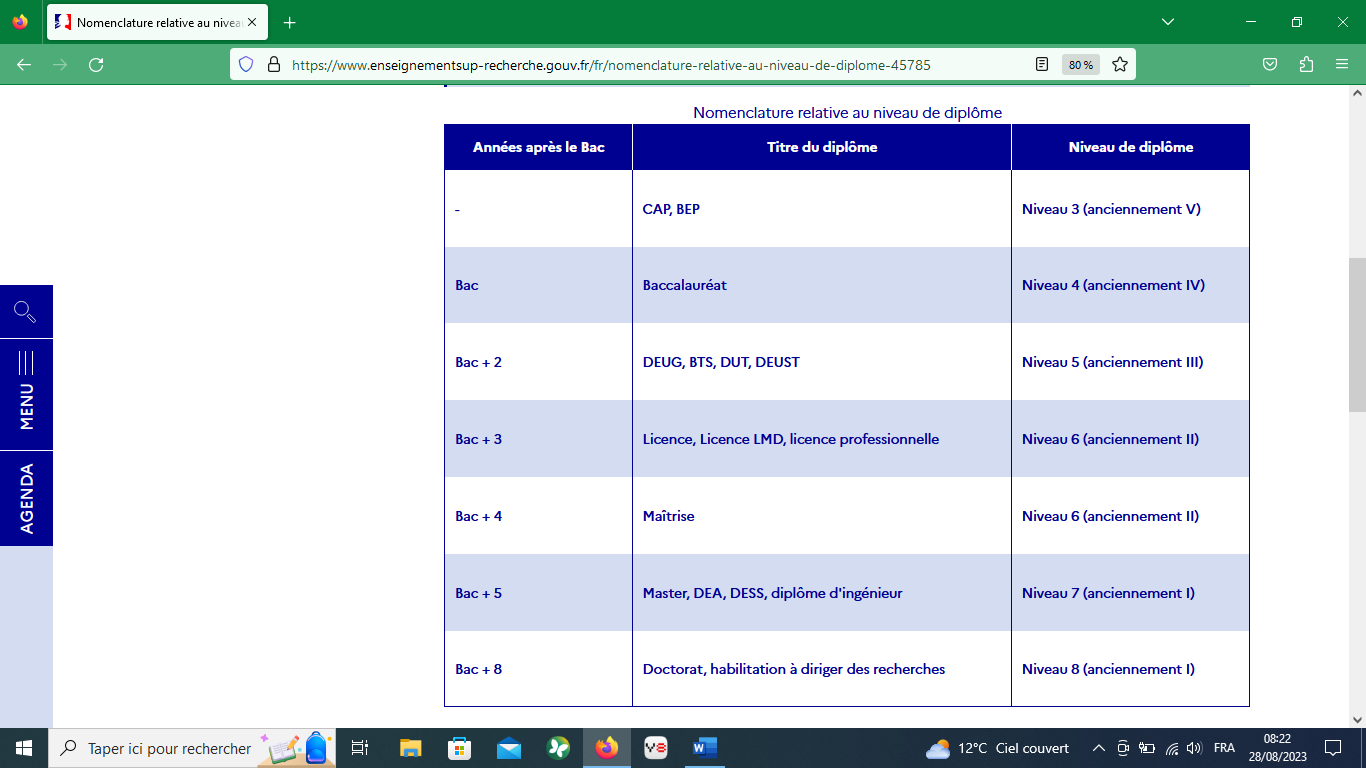 Taux de chômage au sens du BIT par niveau de diplôme
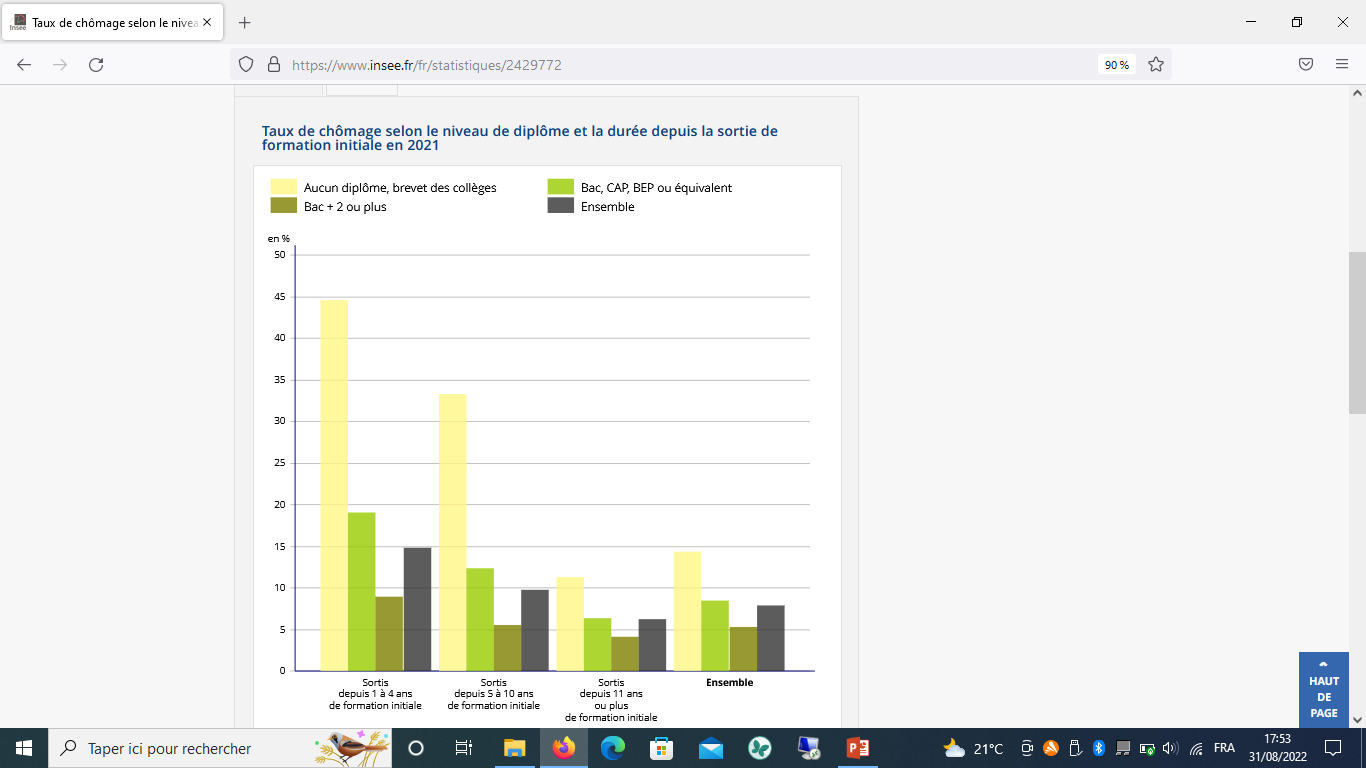 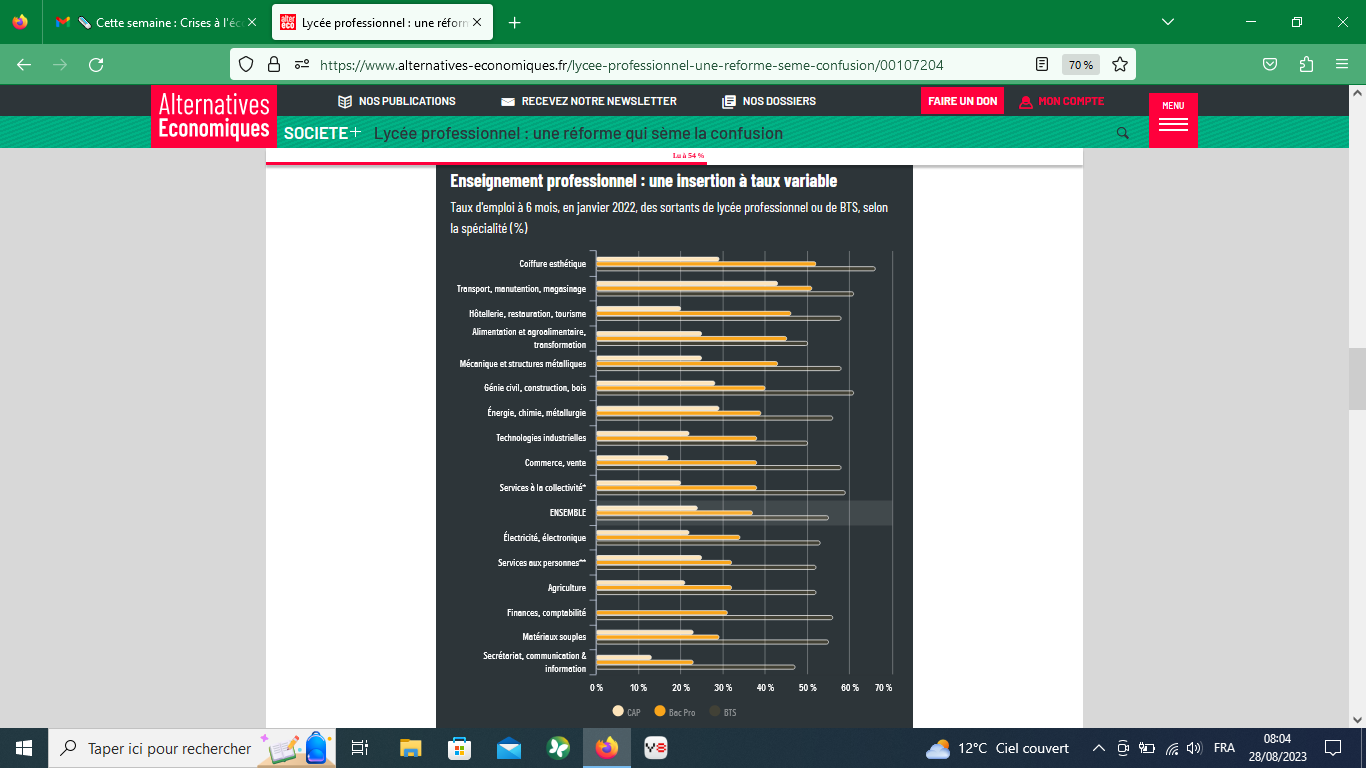 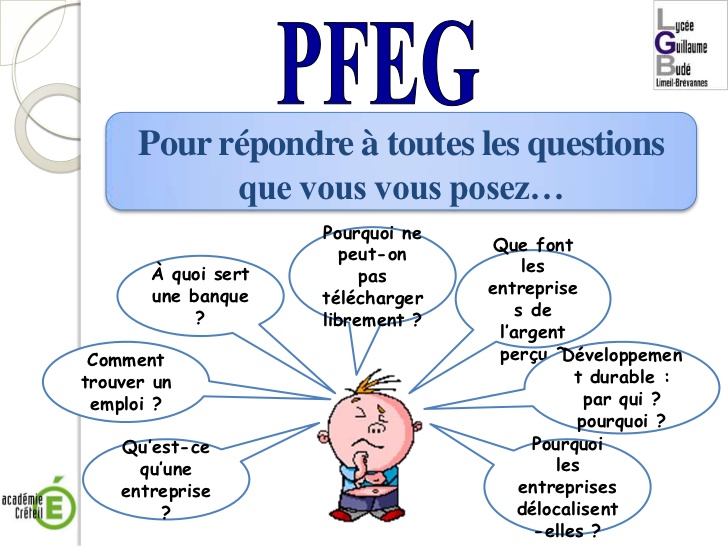 SCIENCES de  GESTION
Gestion comptable, Gestion financière, Gestion fiscale, Gestion sociale, Contrôle de gestion, Gestion de système d’information, Gestion de patrimoine…….
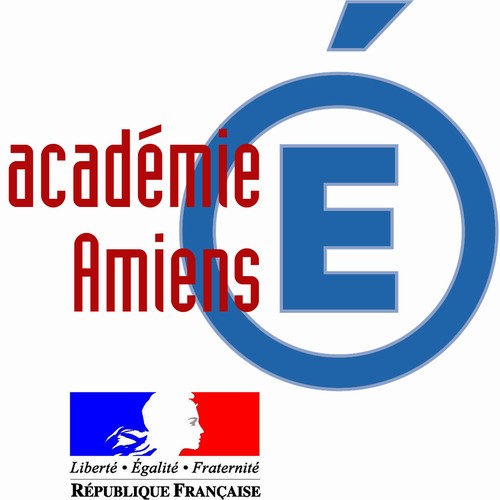 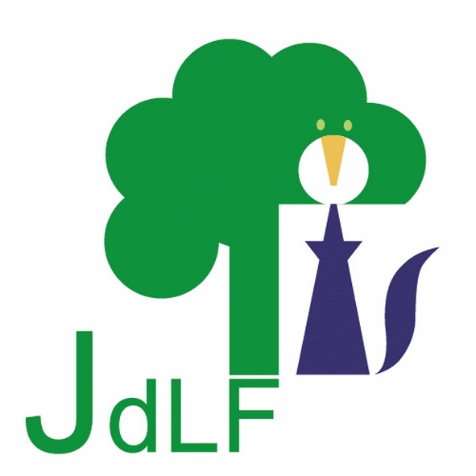 S.E.S.G
Sciences Economiques et  Sciences de Gestion
Le parcours de professionnalisation et l’enseignement supérieur
Sciences de Gestion
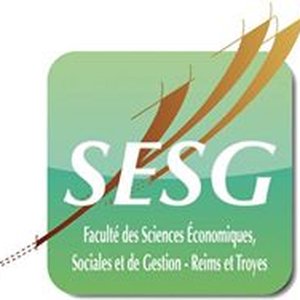 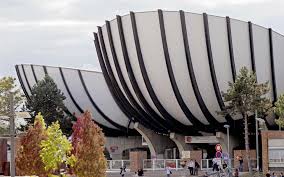 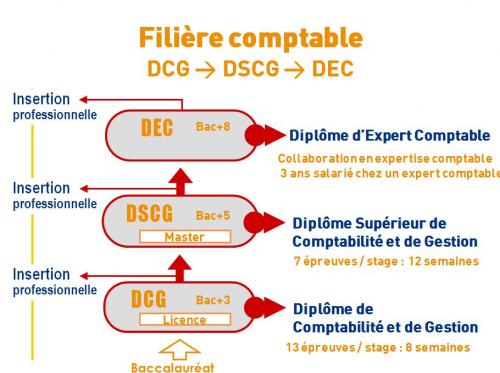 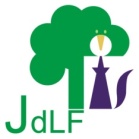 En formation initial ou en alternance, après le BTS
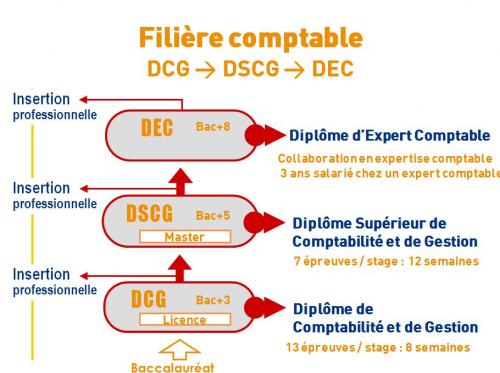 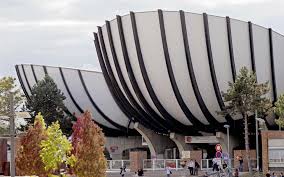 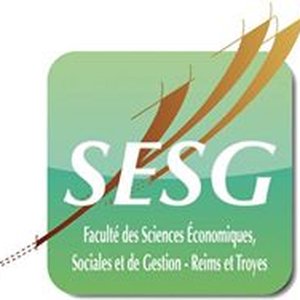 Vers une L3 à l’ Université
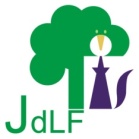 Vers une 2ème année de DCG
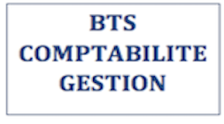 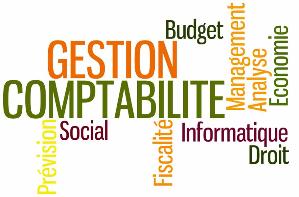 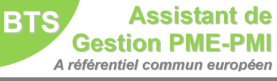 Sciences de Gestion
Les étudiants vont découvrir ou approfondir les notions relatives aux Sciences 
			de Gestion

Les Sciences de gestion sont accompagnées d’un bloc tertiaire : 
Le Management
L’Economie
Le Droit

Grâce à des appuis sur des situations concrètes 
d’entreprises ou d’organisations de tout type
Vous voulez vous découvrir …
Les mécanismes financiers  des organisations,

L’importance de l’information dans le fonctionnement  des organisations,

Le comportement de l’individu dans les relations professionnelles.
LES SCIENCES DE GESTION
[Speaker Notes: Les éléments caractéristiques de la 1ère STMG
Les technologies de l’information et de communication constituent un point commun à tous les élèves de 1ère STMG 
Les sciences de gestion permettent d’appréhender la diversité des organisations, les processus, et de comprendre les comportement et actions des acteurs au sein des  organisations.
Elles proposent une approche spécifique de la réalité de la vie des organisations basée sur la modélisation, la simulation, la prévision, l’évaluation et le contrôle. Cet enseignement constitue le socle commun d’une culture scientifique de gestion qui fera l’objet d’un approfondissment dans le cadre des spécialités de terminale]
Une professionnalisation progressive
proposition au lycée Jean de La Fontaine :
 Le BTS Comptabilité Gestion
	Véritable parcours d’orientation, il permet d’appréhender des domaines de gestion  :
Comptable
Financière
Fiscale 
Sociale  = gestion des salariés
Contrôle de gestion
Système d’ information
Vous aimeriez …
Comprendre le fonctionnement des ressources humaines dans les entreprises,
Améliorer la communication et l’organisation dans l’entreprise,
Gérer l’entrée, la sortie des salariés
Gérer la paie et ses composantes
Choisissez le BTS CG
[Speaker Notes: La terminale RH et Com étudie la communication, est tournée vers l’intérieur de l’organisation (communication interne) et les problématiques des ressources humaines.]
Vous aimeriez …
Comprendre  la signification des données  chiffrées et savoir les communiquer,
Contribuer à la prise de décision et à la gestion dans l’entreprise,
Choisissez le BTS CG
[Speaker Notes: En Gestion et finances, les élèves portent leur attention sur l’analyse des chiffres et l’aide à la prise de décision que peut constituer cette analyse; une organisation ne peut rien décider sans connaître l’état de ses ressources et ses moyens d’actions.
Les débouchés offerts par cette spécialité sont nombreux et attractifs. Les métiers liés à la comptabilité et la finance d’entreprise allient une véritable connaissance des méthodes d’élaboration des données chiffrées et de leur interprétation. Ces compétences apportées en appui aux dirigeants leur permettent de prendre des décisions pertinentes dans un environnement complexe. Les spécialistes de la finance d’entreprise exercent des métiers passionnants souvent très éloignés d’une représentation administrative de la tenue des comptes d’une entreprise.]
Après le BTS CG, vous réussirez :
Votre insertion professionnelle, ou
Votre insertion semi professionnelle : l’alternance, ou
Votre poursuite d’études supérieures
s’assurer un avenir dans le monde professionnel
[Speaker Notes: L’obtention d’un baccalauréat n’est pas une fin en soi. C’est le premier pas vers la poursuite d’études supérieures.]
Suite à une L3 économie gestion ou un DCG  :
Les concours administratifs (impôts, Trésor, douanes,  voire armées, police, gendarmerie…) de catégorie A
les masters , en initial ou en alternance, relatifs aux professions :
Comptable, contrôle, audit

Financière, banque, assurances

Ressources Humaines Communication

Mercatique (marketing)

Logistique et flux

Enseignement
Exemple Masters Université REIMS
Mention Finance-Contrôle-Comptabilité
•	 Master 1 et 2 spécialité Comptabilité-Contrôle-Audit
•	 Master 1et 2 spécialité Directions financières, contrôle de gestion et audit
•	 Master 1 et 2 spécialité Banque-Finance
Mention Management
•	 Master 1 mention Management
•	 Master 2 spécialité Administration des entreprises parcours Management des PME
•	 Master 2 spécialité Administration des entreprises parcours Compétence complémentaire 	en 	administration des entreprises
•	 Master 2 spécialité Administration des entreprises parcours Marketing et Communication
•	 Master 2 spécialité Administration des entreprises parcours Management en Afrique
•	 Master 2 spécialité Economie et gestion du goût et du luxe
•	 Master 2 spécialité Logistique durable et gestion des flux
•	 Master 2 spécialité Management des ressources humaines et de la qualité
•	 Master 2 spécialité Management des entreprises de l'économie sociale
Mention Métiers de l'Enseignement de l'Education et Formation (MEEF) 2nd degré
•	 Master 1 et 2 MEEF parcours Economie Gestion - PLP  / CAPET/ voire CRPE
Choisissez le BTS CG